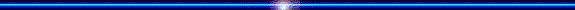 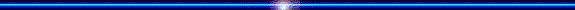 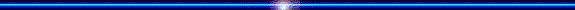 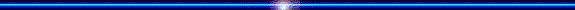 Môn: Sinh học  9
KHỞI ĐỘNG
Mời các em cùng xem
 tình huống
Bài 12:  CƠ CHẾ XÁC ĐỊNH GIỚI TÍNH
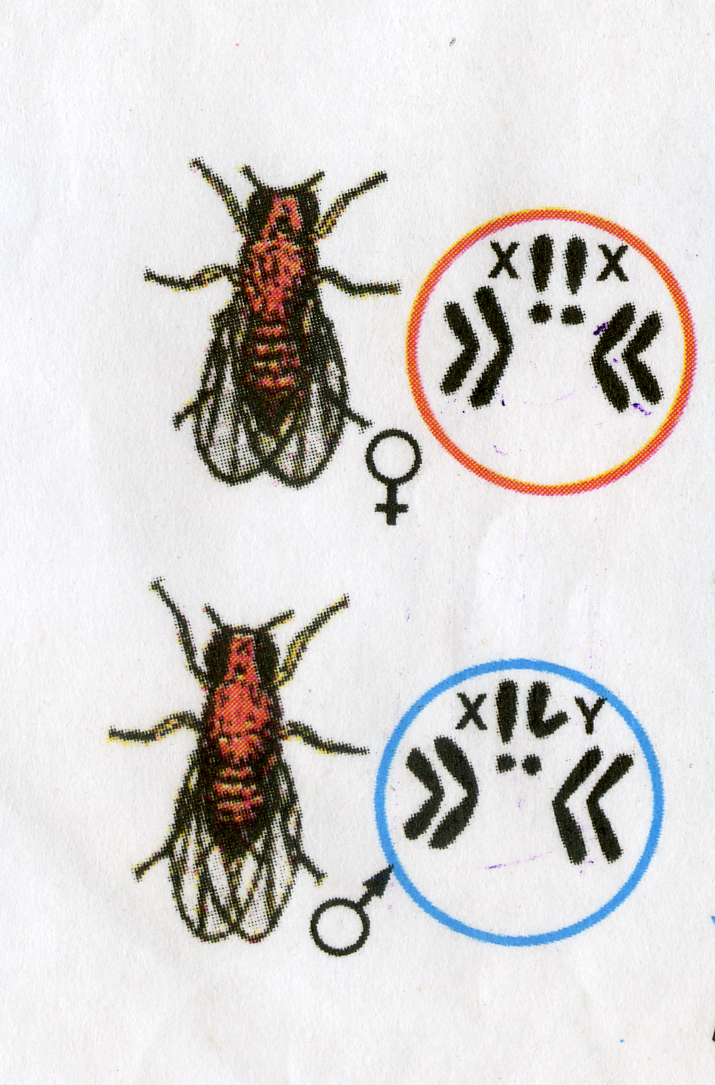 BÀI 12 : CƠ CHẾ XÁC ĐỊNH GIỚI TÍNH
I. Nhiễm sắc thể giới tính
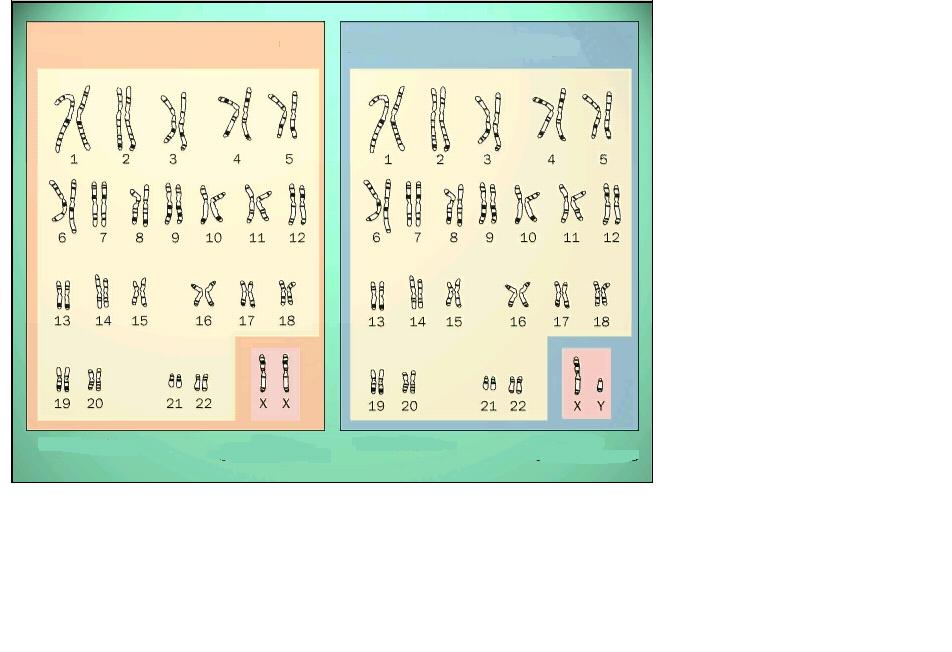 Bộ NST của người nữ
Bộ NST của người nam
BÀI 12 : CƠ CHẾ XÁC ĐỊNH GIỚI TÍNH
I. Nhiễm sắc thể giới tính
Thảo luận nhóm đôi (3 phút): Hoàn thành Phiếu học tập sau
BÀI 12 : CƠ CHẾ XÁC ĐỊNH GIỚI TÍNH
Tồn tại với số cặp lớn hơn 1 cặp trong tế bào lưỡng bội.
Tồn tại 1 cặp trong tế bào lưỡng bội.
Tồn tại thành cặp tương đồng (XX) hoặc không tương đồng (XY).
Luôn tồn tại thành từng cặp tương đồng.
Mang gen qui định tính trạng liên quan và không liên quan đến giới tính.
Mang gen qui định tính trạng thường của cơ thể.
BÀI 12 : CƠ CHẾ XÁC ĐỊNH GIỚI TÍNH
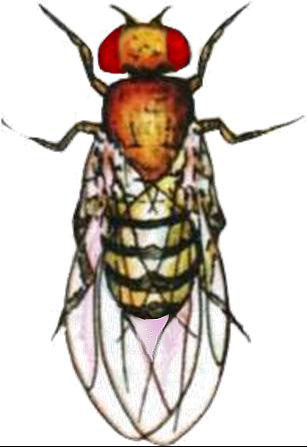 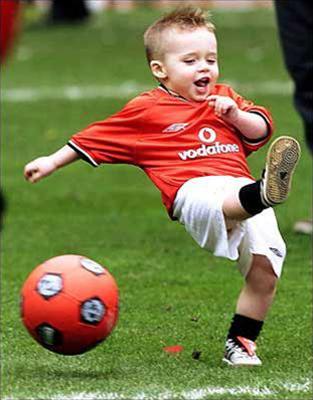 XY
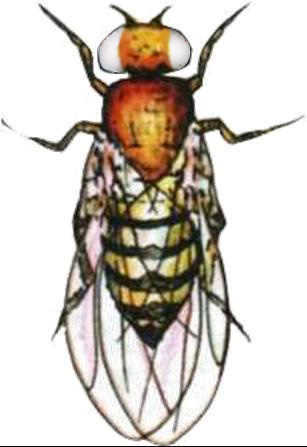 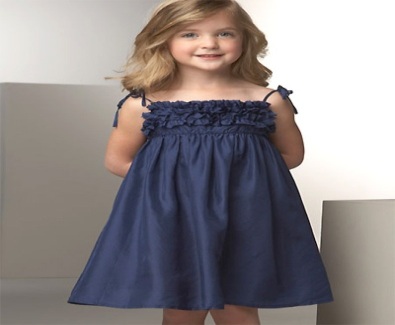 XX
I. Nhiễm sắc thể giới tính
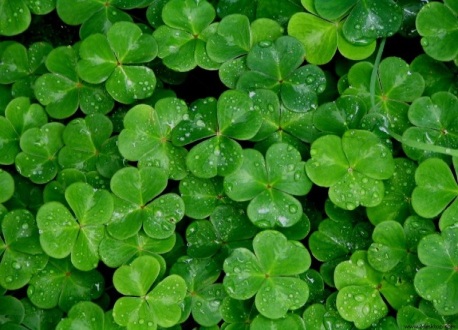 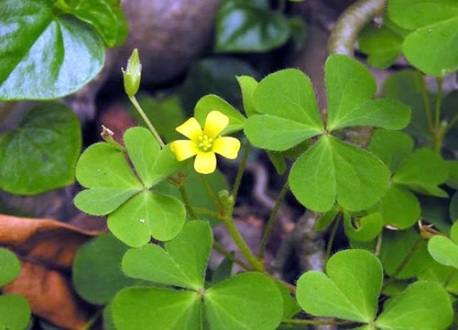 - Kiểu giới đực (XY), giới cái (XX): Ở người, thú, ruồi giấm, cây chua me …
BÀI 12 : CƠ CHẾ XÁC ĐỊNH GIỚI TÍNH
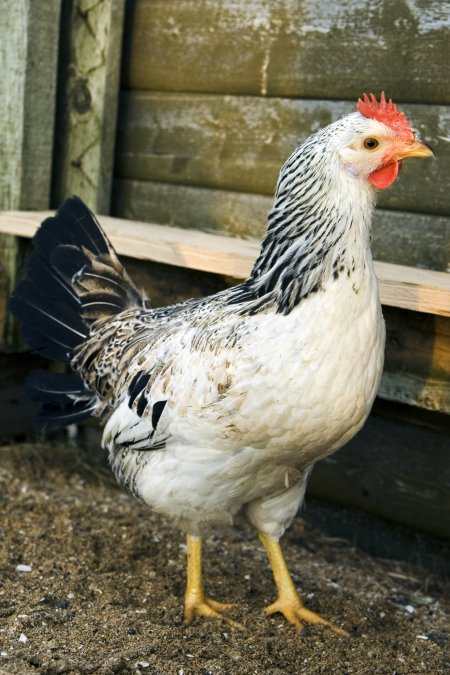 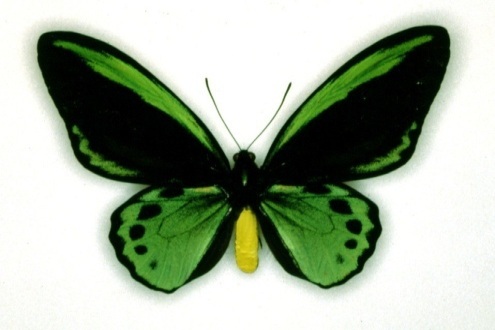 XY
Birdwing Butterfly female
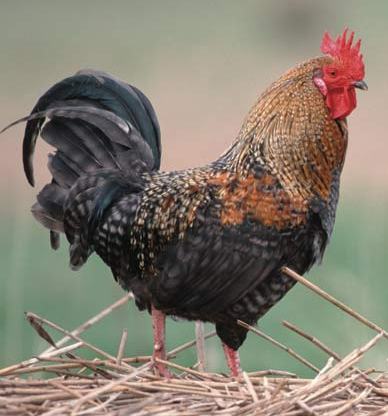 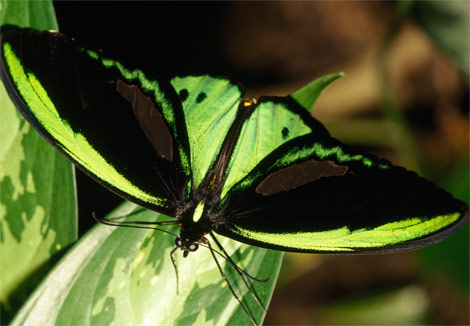 XX
Birdwing Butterfly male
I. Nhiễm sắc thể giới tính
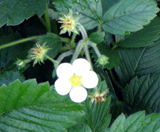 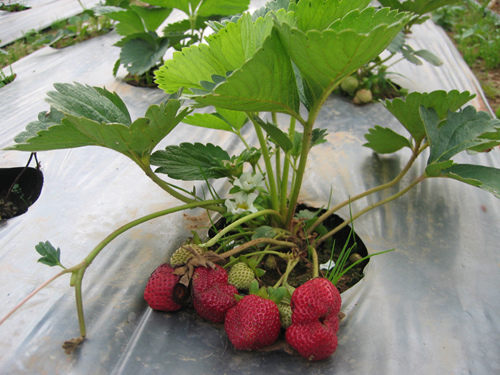 - Kiểu giới đực (XX), giới cái (XY): Ở cá, bướm, lưỡng cư, bò sát, chim, cây dâu tây …
I.NHIỄM SẮC THỂ GIỚI TÍNH
- Trong  các tế bào lưỡng bội (2n):
+ Có các cặp NST thường 
+ Có 1 cặp NST giới tính kí hiệu XX (tương đồng) và XY( không tương đồng)
-NST giới tính mang gen qui định tính đực, cái và các tính trạng có liên quan hoặc không liên quan tới giới tính.
BÀI 12 : CƠ CHẾ XÁC ĐỊNH GIỚI TÍNH
I. Nhiễm sắc thể giới tính 
II. Cơ chế nhiễm sắc thể xác định giới tính
THẢO LUẬN NHÓM – 4 PHÚT.
Quan sát Hình bên, kết hợp với thông tin mục II / SGK trang 38, 39 trả lời các câu hỏi:
1. Ở người có mấy loại trứng và mấy loại tinh trùng được tạo ra qua giảm phân?
2. Sự thụ tinh giữa các loại tinh trùng mang NST giới tính nào với trứng để tạo ra hợp tử phát triển thành con trai hay con gái?
3. Tại sao tỉ lệ con trai và con gái sơ sinh xấp xỉ là 1:1?
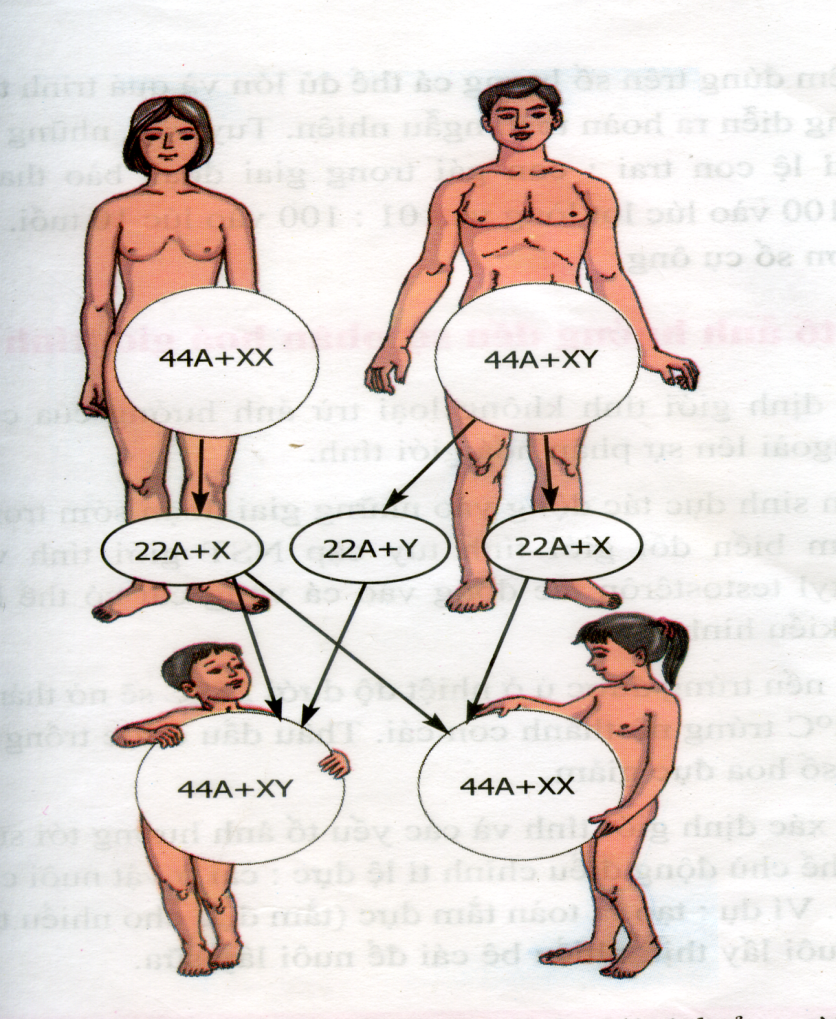 Con trai
Con gái
BÀI 12: CƠ CHẾ XÁC ĐỊNH GIỚI TÍNH
1. Ở người có mấy loại trứng và mấy loại tinh trùng được tạo ra qua giảm phân?
->   Mẹ sinh ra 1 loại trứng 22A+ X
       Bố sinh ra 2 loại 22A+Y và 22A+X
2. Sự thụ tinh giữa các loại tinh trùng mang NST giới tính nào với trứng để tạo ra hợp tử phát triển thành con trai hay con gái?
->   * Tinh trùng Y + Trứng  Con trai
       * Tinh trùng X + Trứng  Con gái
3. Tại sao tỉ lệ con trai và con gái sơ sinh xấp xỉ là 1:1?
-> Vì 2 tinh trùng mang NST X và mang NST Y tạo ra với tỷ lệ ngang nhau và chúng tham gia thụ tinh với xác suất như nhau.
Tỉ lệ nam : nữ biến đổi theo từng lứa tuổi
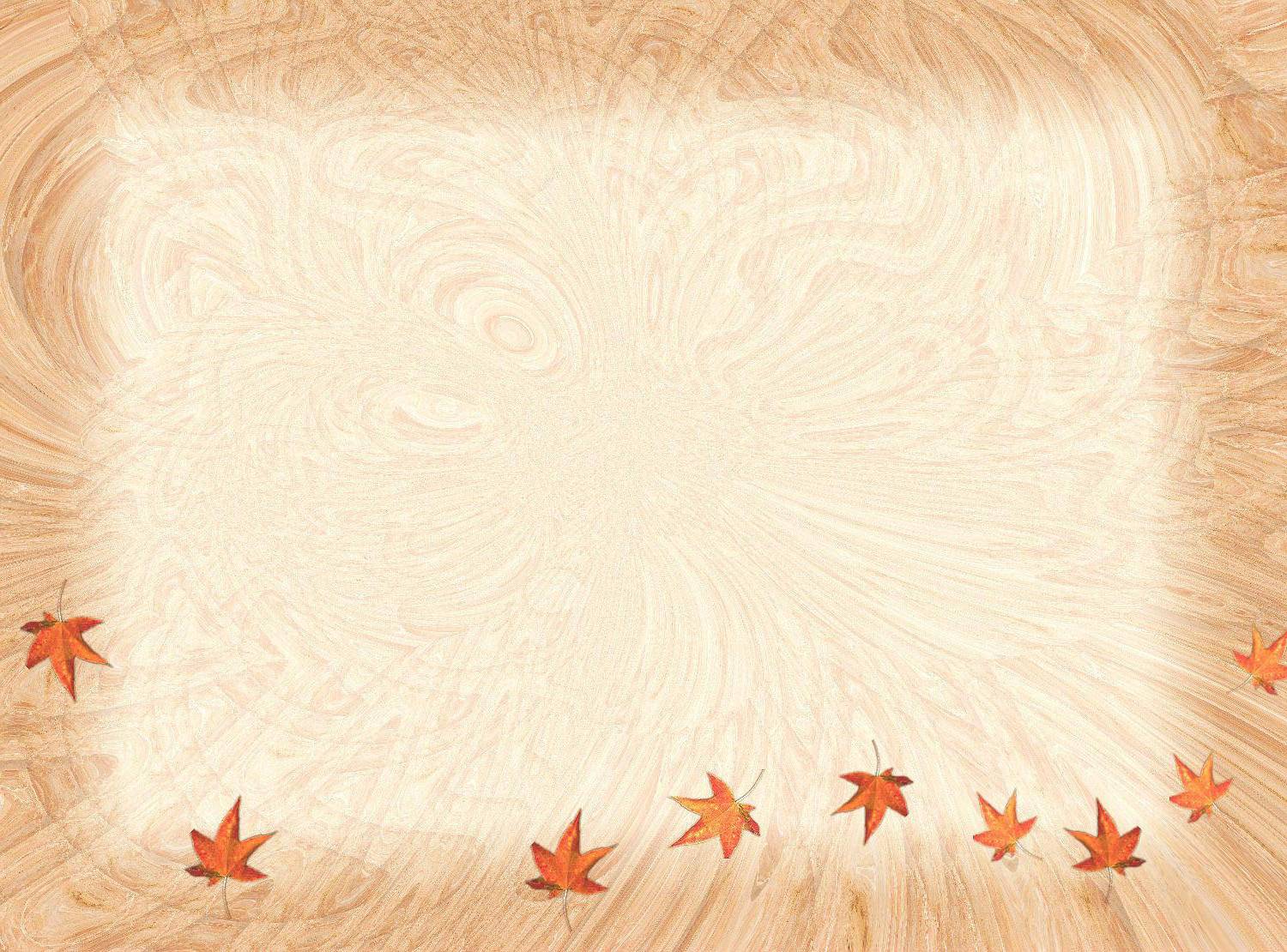 BÀI 12 : CƠ CHẾ XÁC ĐỊNH GIỚI TÍNH
- Quan niệm sinh con trai hay con gái là do người phụ nữ đúng hay sai?
II. Cơ chế NST xác định giới tính
-Do các cặp NST giới tính có sự phân ly khi hình thành giao tử và kết hợp lại tron quá trình thụ tinh
-khi giảm phân ở người nữ chỉ tạo 1 loại trứng mang NST X, nam tạo được 2 loại tinh trùng mang NST X và Y.
- Qua thụ tinh:
+ Nếu tinh trùng mang NST X thụ tinh vơi trứng X tạo thành hợp tử XX là con gái
+ Nếu tinh trùng mang NST Y thụ tinh với trứng X tạo thành hợp tử XY là con trai.
BÀI 12 : CƠ CHẾ XÁC ĐỊNH GIỚI TÍNH
I. Nhiễm sắc thể giới tính 
II. Cơ chế nhiễm sắc thể giới tính
III. Các yếu tố ảnh hưởng đến sự phân hóa giới tính.
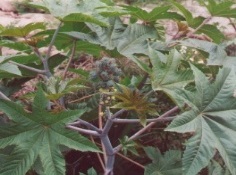 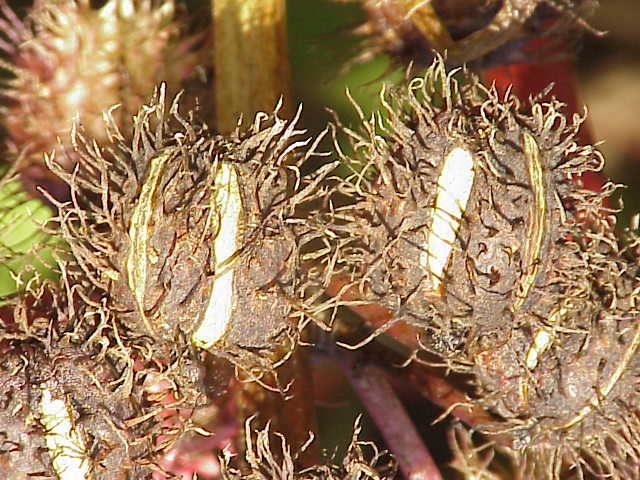 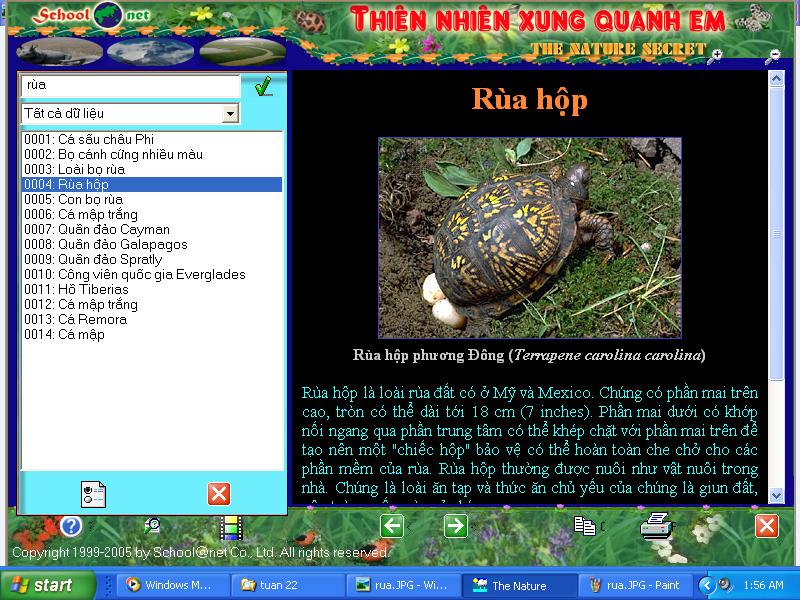 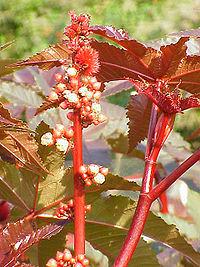 Đọc các thông tin sau:
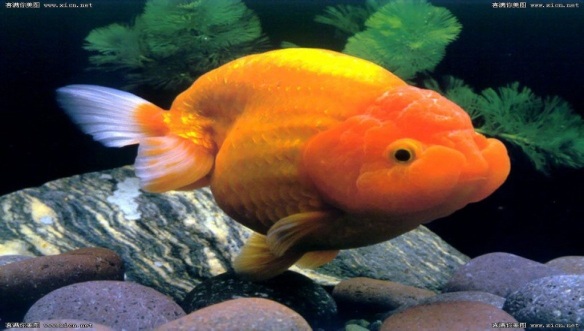 Dùng Metyl testosteron (hoocmôn sinh dục) tác động vào cá vàng cái có thể làm cá cái biến thành cá đực.
Trứng rùa ủ ở nhiệt độ dưới 280 C sẽ nở thành con đực, trên 320C thì nở thành con cái.
Thầu dầu trồng trong ánh sáng cường độ yếu thì số hoa đực giảm.
Bài 12:  CƠ CHẾ XÁC ĐỊNH GIỚI TÍNH
I. Nhiễm sắc thể giới tính 
II. Cơ chế nhiễm sắc thể giới tính
III. Các yếu tố ảnh hưởng đến sự phân hóa giới tính.
Trả lời các câu hỏi sau:
- Sự phân hóa giới tính còn chịu ảnh hưởng của những nhân tố nào?
- Tại sao người ta điều chỉnh có thể tỉ lệ đực: cái ở vật nuôi? Điều đó có ý nghĩa gì trong thực tiễn?
III. Các yếu tố ảnh hưởng đến sự phân hóa giới tính
- Yếu tố bên trong là hoocmôn
- Yếu tố bên ngoài: nhiệt độ, ánh sáng 
-Ý nghĩa: Giúp con người chủ động điều chỉnh tỉ lệ đực, cái phù hợp mục đích sản xuất.
Ví dụ: Tạo ra tằm đực cho nhiều tơ.
LUYỆN TẬP VÀ VẬN DỤNG
Chọn câu trả lời đúng trong các câu sau. Ghi chữ cái trước phương án đúng vào bảng con
Câu 1: Cặp NST giới tính nào dưới đây là cặp NST tương đồng?
A. XX         B.  XO        C. XY          D. YO
Câu 2: Tại sao trong cấu trúc dân số, tỉ lệ nam : nữ xấp xỉ 1:1?
A. Các hợp tử mang XX và XY được sống trong điều kiện như nhau   
B. Do hai loại tinh trùng mang X và mang Y được tạo ra với tỉ lệ ngang nhau    
C. Tinh trùng mang X và mang Y đều tham gia vào quá trình thụ tinh 
D. Các hợp tử mang XX và XY được sống trong điều kiện khác nhau
Câu 3: Trong chăn nuôi, người ta điều chỉnh tỉ lệ đực : cái nhằm:
Phù hợp với mục đích sản xuất 
Duy trì nòi giống
C. Giảm hiệu quả kinh tế 
D. Giữ cân bằng tỉ lệ đực: cái
TÌM TÒI MỞ RỘNG
Câu 1: Để khắc phục tình trạng vô sinh ở người có thể sử dụng phương pháp nào?
Thường tồn tại 1 cặp trong tế bào lưỡng bội.
Thường tồn tại với số cặp lớn hơn 1 trong tế bào lưỡng bội.
Tồn tại thành cặp tương đồng (XX)hoặc không tương đồng (XY) khác nhau giữa con đực và con cái.
Tồn tại thành từng cặp tương đồng giống nhau ở con đực và con cái.
Câu 2: Tìm các câu khẩu hiệu, khẩu lệnh, pano tuyên truyền liên quan đến giới tính.
Mang gen qui định tính trạng thường của cơ thể.
HƯỚNG DẪN HỌC TẬP:
* Đối với bài học ở tiết học này:
+ Học bài, trả lời các câu hỏi trong SGK/T41
+ Vẽ hình 12.2 SGK cơ chế NST xác định giới tính ở người
+ Đọc mục “Em có biết”
* Đối với bài học ở tiết học tiếp theo:
+ Soạn bài 13 “Di truyền liên kết”
+ Viết sơ đồ lai từ P đến F1 ( HS khá, giỏi)
P: Đậu hạt vàng, trơn (AaBb)   x     Đậu hạt xanh, nhăn(aabb)
Chân thành cảm ơn quý thầy cô     và các em
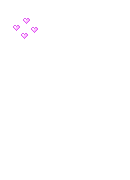 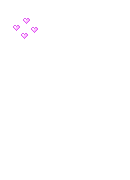 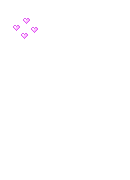 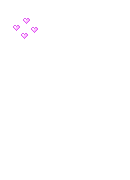 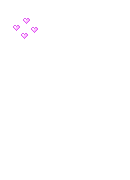 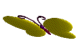 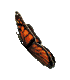 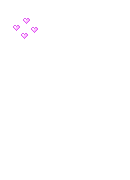 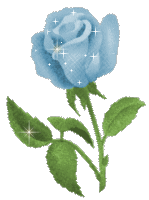 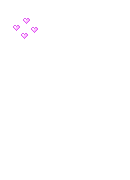 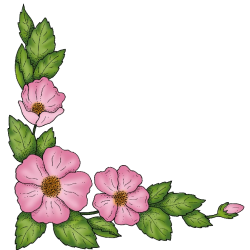 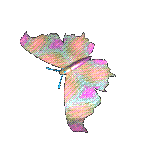 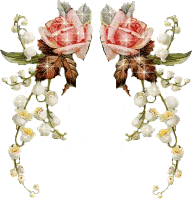 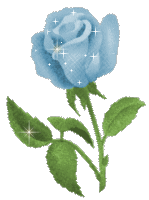 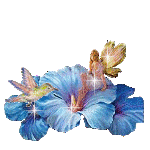 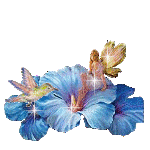 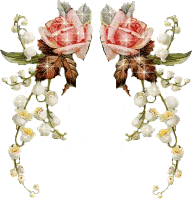 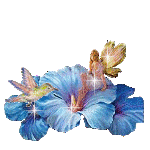 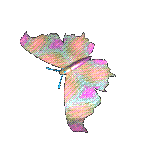 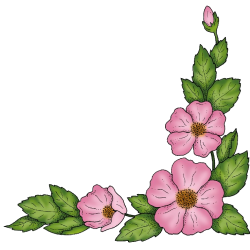 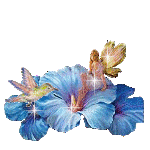 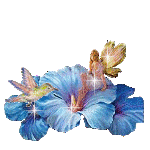 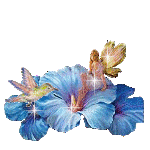 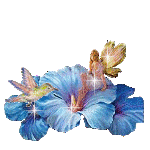 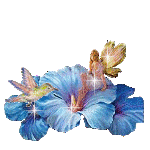 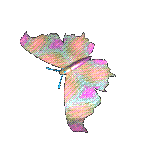 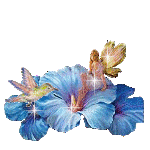